German
Preparing a Ceremony [1/ 3]- separable verbs in the present tense
Frau Driver
Describing a ceremony and using separable verbs in the present tense
Phonics focus – [z], [sp]
Introducing new vocabulary
Grammar:  Separable verbs in the present tense
Revision vocabulary
Consolidating learning: Listening 
Reading activity
Summarising learning
[Speaker Notes: The plan for today’s lesson is as follows.  Press return   if you haven’t done the quiz, please do it now.
Bist du fertig? (bereit)? Los geht’s!]
a
haben
Paar
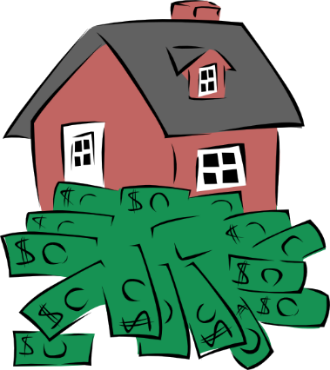 sagen
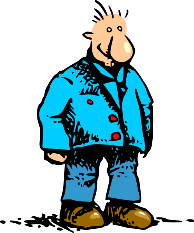 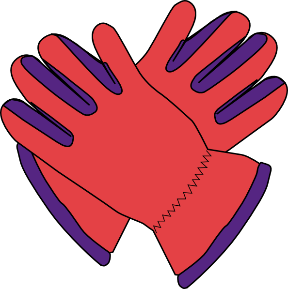 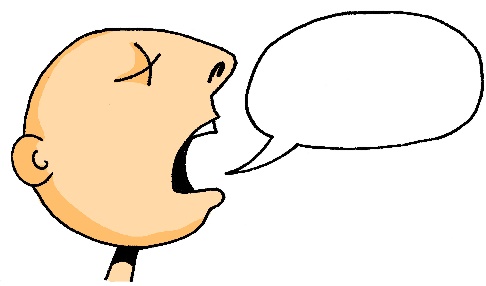 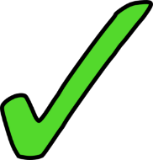 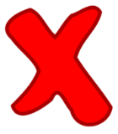 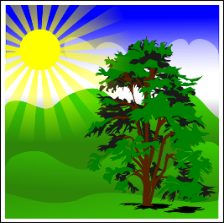 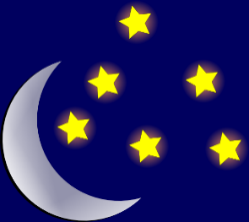 Tag
fahren
klar
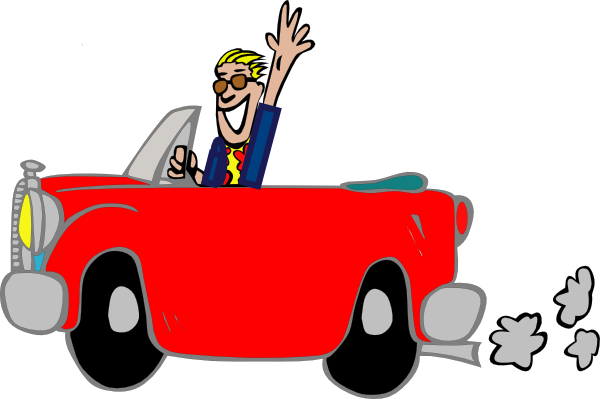 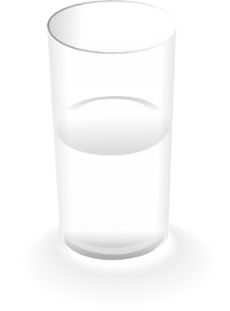 [Speaker Notes: Timing: 2 minutes

Aim: To introduce/consolidate SSC [a]

Procedure:
Introduce and elicit the pronunciation of the individual SSC [a] and then the source word again ‘sagen’ (with gesture, if using).
Then present and elicit the pronunciation of the five cluster words. 

The cluster words have been chosen for their high-frequency, from a range of word classes, with the SSC (where possible) positioned within a variety of syllables within the words (e.g. initial, 2nd, final etc.). Additionally, we have tried to use words that build cumulatively on previously taught SSCs (see the Phonics Teaching Sequence document) and do not include new SSCs. Where new SSCs are used, they are often consonants which have a similar symbol-sound correspondence in English.
Word frequency (1 is the most frequent word in German): sagen [46]; Paar [284] haben [7]; fahren [169]; klar [255]; Tag [108].
Source:  Jones, R.L. & Tschirner, E. (2006). A frequency dictionary of German: core vocabulary for learners. Routledge]
o
wohnen
Montag
wo?
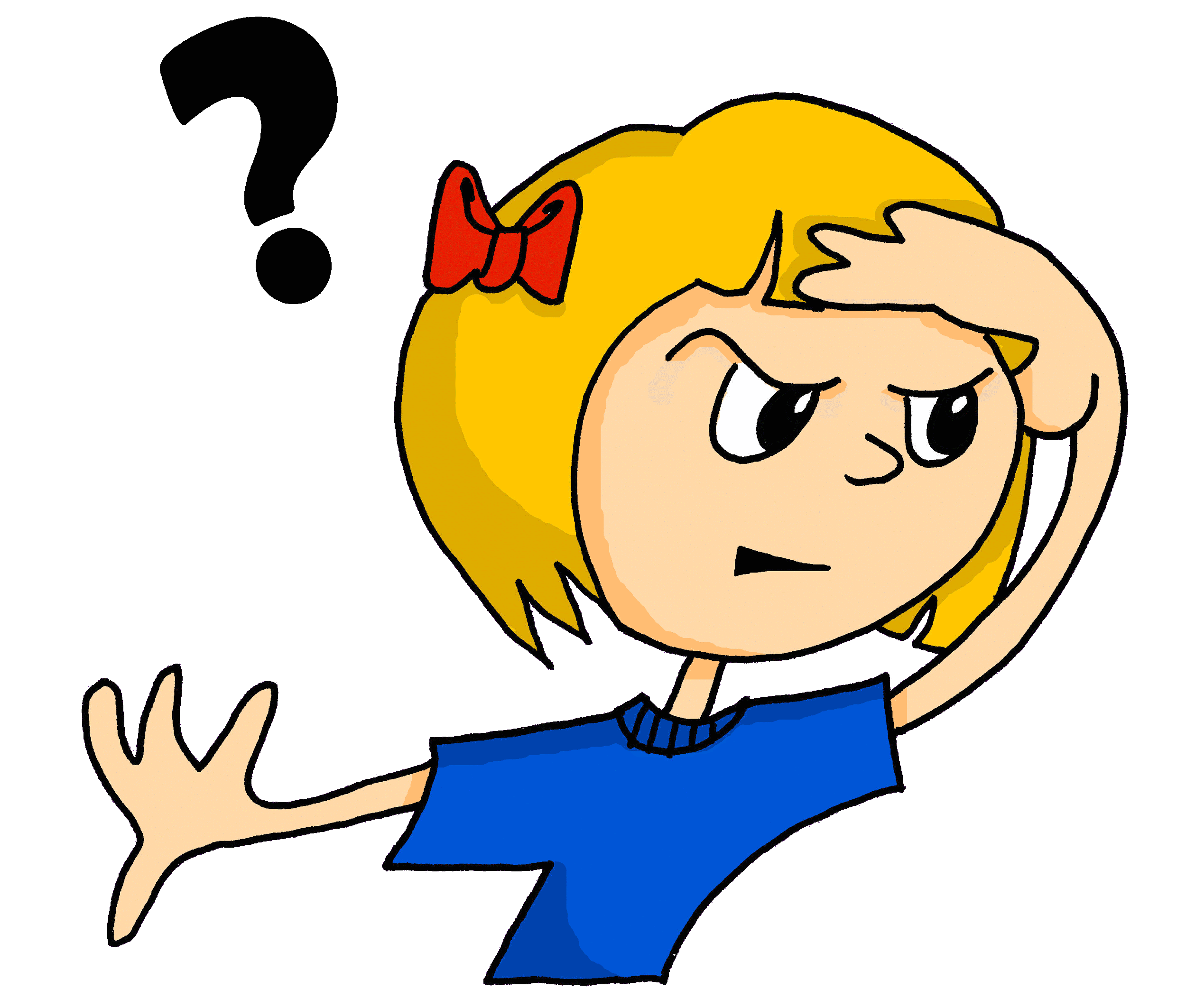 holen
ohne
Million
[Speaker Notes: Without sound to elicit pronunciation (without first hearing the teacher). 

Teacher to elicit pronunciation by asking “Wie sagt man…”.]
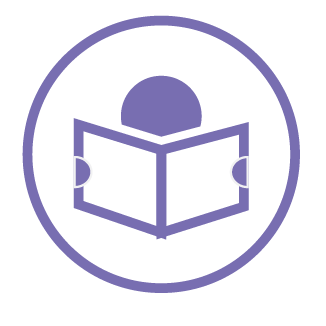 [Speaker Notes: Min font size = 28 for the words on the slide.  Nothing below the acorn.

On the screen, you can see the new vocabulary together.   Now, I’ll say the German again, but I will say them out of order.  You say the correct translation out loud.  If you want to challenge yourself - close your eyes, focus on what I’m saying and say the correct translation out loud.  

die Einladung, die Blumen, auswählen, aussuchen, einladen, vorbereiten teilnehmen an, stattfinden, shiefgehen, die Hochzeit]
Separable verbs in the present tense
‘Separable verbs’ consist of two parts:  a prefix and a verb.
In the present tense, the prefix separates from the verb and is placed at the end of the clause.






Be careful!  If the separable verb follows a conjunction like ‘weil’ that sends the verb to the end of the clause, the prefix and the verb join back together.
I prepare the wedding reception
Ich bereite die Hochzeitsfeier vor
the wedding takes place on Saturday
Die Hochzeit findet am Samstag statt
I‘m staying at home because I‘m preparing dinner
Ich bleibe zu Hause, weil ich das Abendessen vorbereite
[Speaker Notes: Style guide advice.
Optimum use of lesson time and key to learning/consolidation]
Use the prompts to make a sentence in the present tense using the separable verb
ich / die Blumen / auswählen
sie / die Hochzeitstorte / auswählen
man / die Gäste / einladen
sie / das Brautkleid / aussuchen
die Hochzeit / stattfinden
Remember ‚man‘ means ‚you‘ when talking about people in general
Use the prompts to make a sentence in the present tense using the separable verb
ich / die Blumen / auswählen
sie / die Hochzeitstorte / auswählen
man / die Gäste / einladen
sie / das Brautkleid / aussuchen
die Hochzeit / stattfinden
Ich wähle die Blumen aus
Sie wählt die Hochzeitstorte aus
Man lädt die Gäste ein
Sie sucht das Brautkleid aus
Die Hochzeit findet statt
Separable verbs in the present tense
‘Separable verbs’ consist of a prefix and a verb.
In the present tense, the prefix separates from the verb and goes to the end of the clause.






If the separable verb follows a conjunction like ‘weil’ that sends the verb to the end of the clause, the prefix and the verb join back together.
ich bereite vor
vorbereiten
I prefer
to prepare
Ich bleibe zu Hause, weil ich das Abendessen vorbereite
ich bereite das Abendessen vor
[Speaker Notes: Style guide advice.
Optimum use of lesson time and key to learning/consolidation]